.
PrEP and Key populations: 	WHO guidelines & recommendations
Michelle Rodolph, WHO, HIV Department, Switzerland
24 July 2018
www.who.int
Evolution of WHO PrEP recommendations (Part I)
PrEP for MSM 
(strong recommendation)
Other Key populations
(condit’l recommendation; no recommendation for PWID)
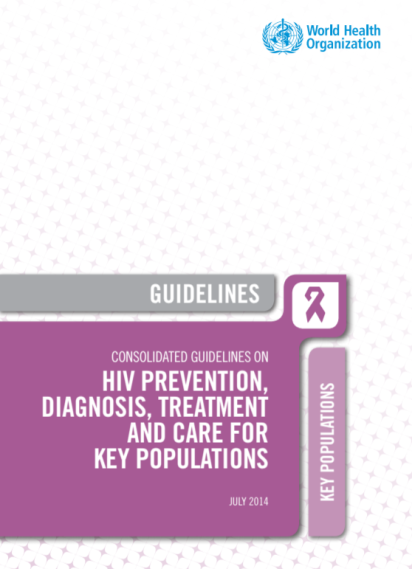 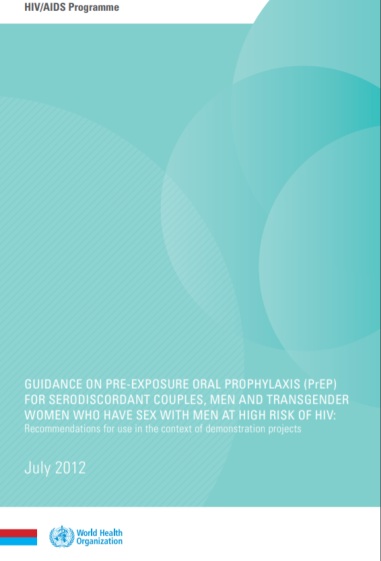 PrEP for SDC, MSM and Trans people
cond’l recommendation in the context of demo projects)
2014
2012
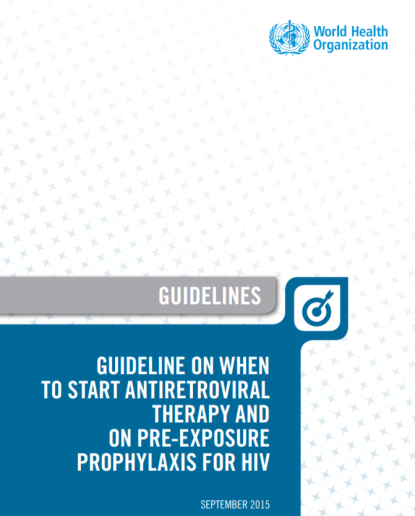 PrEP for people at substantial HIV risk      
≈3 per 100 person years 
strong recommendation
.
2015
Evolution of WHO PrEP recommendations (Part II)
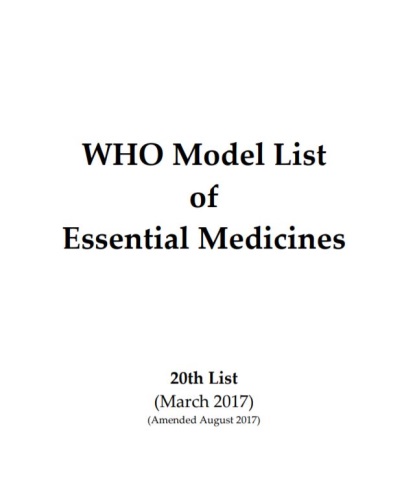 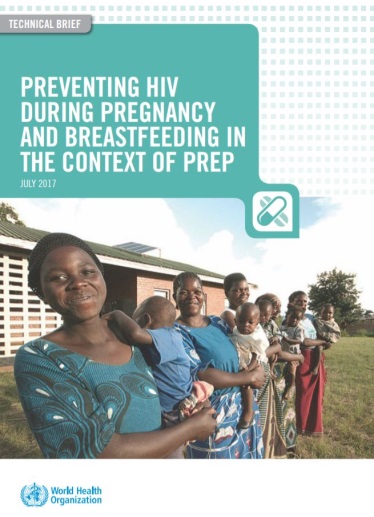 PrEP drugs on EML 
(TDF/FTC, TDF/3TC, TDF)
WHO update on PrEP use during pregnancy and breastfeeding
March 2017
July 2017
.
WHO PrEP Implementation Tool: practical suggestions
Modular
Different audiences
Different settings and populations
Suggestions, not recommendations
not WHO recommendations)
Learn as implement
Frequent updating anticipated
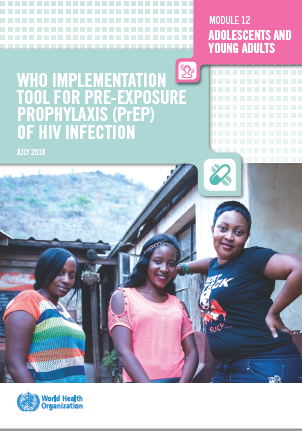 July 2017
.
July 2018
Announcing the launch of the WHO PrEP Implementation Tool App for Health Workers
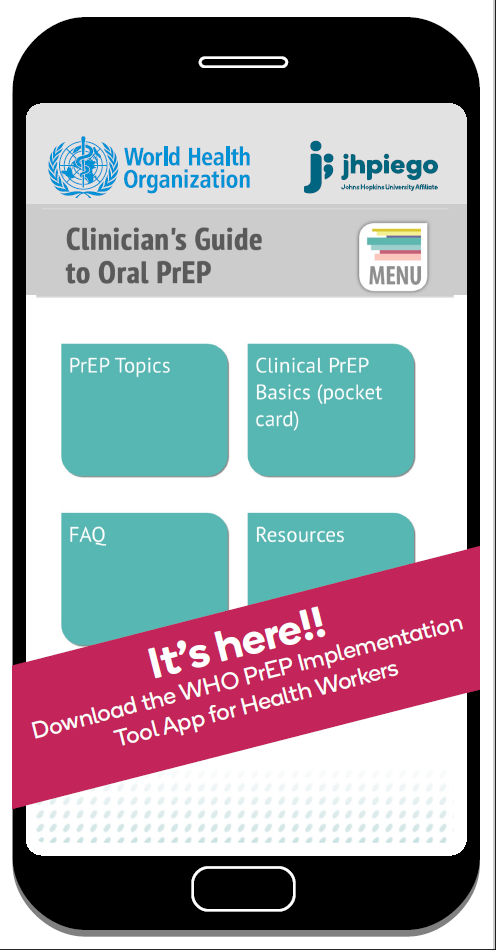 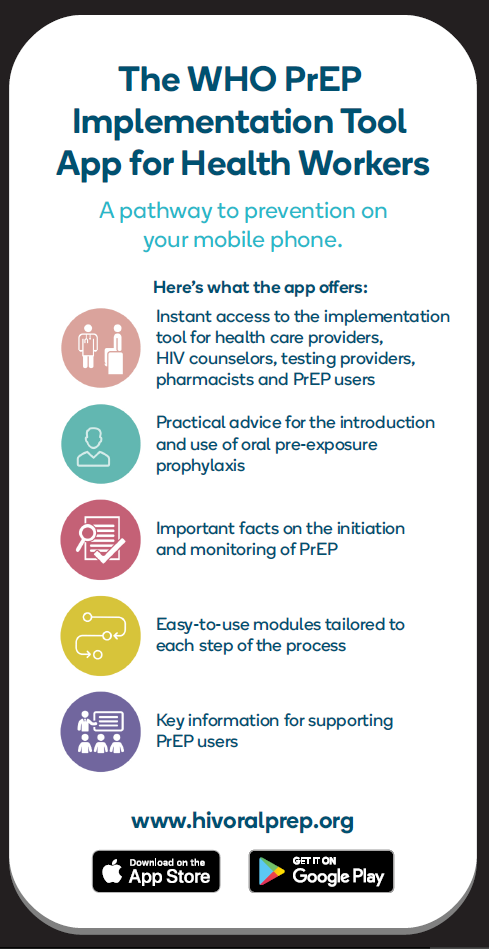 .
Key populations
 
Men who have sex with men

Transgender people

People who inject drugs

People in prisons or other closed settings

Sex workers
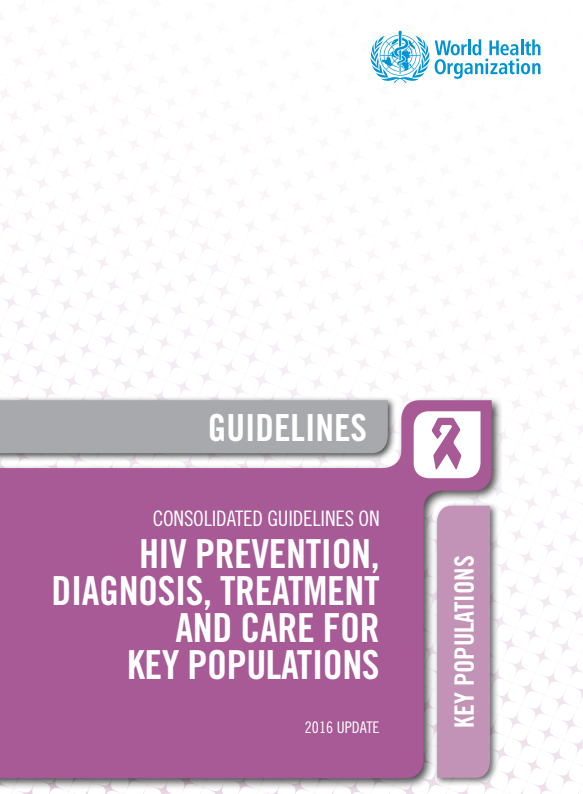 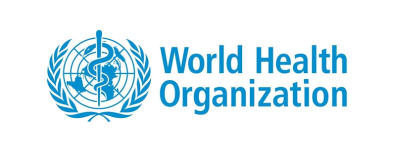 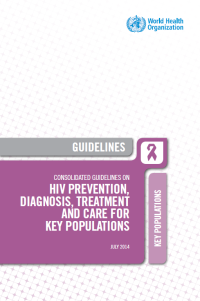 ‘key’ Key Population publications
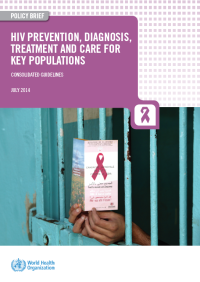 Guidelines - Consolidated Guidelines on HIV Prevention, Diagnosis, Treatment and Care for Key Populations - normative  and Policy brief -  for advocacy       2014, updated in 2016’
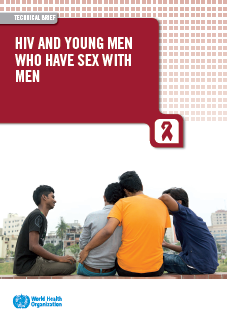 Young key populations technical briefs

Implementation tools  
SWIT 		2013
MSMIT		2015
TransIT		2016
DUIT		2017
Target setting guides  
PWID		2009, 2012
All KP		2015

Transgender technical update   2015

Case examples: Serving The Needs of Key Populations: Case Examples of Innovation and Good Practice In HIV Prevention, Diagnosis, Treatment and Care  2017
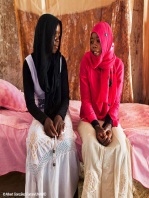 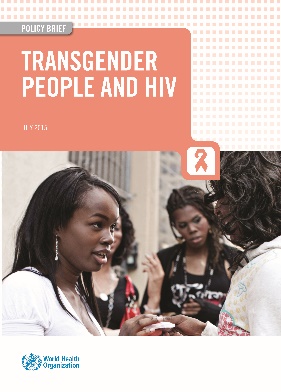 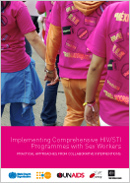 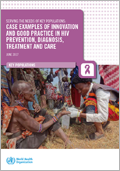 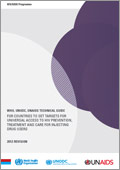 Key populations: comprehensive package of service
Health interventions
WHO positions
structural interventions within a comprehensive public health approach
Structural 
interventions
Source: WHO Consolidated guidelines on HIV prevention, diagnosis, treatment and care for key populations
WHO Recommendation on PrEP
Oral PrEP (containing TDF) should be offered as an additional prevention choice for people at substantial risk of HIV infection as part of combination prevention approaches.

Provide PrEP within combination prevention
Condoms and lube
Harm reduction
HIV testing and linkage to ART

Provide PrEP with comprehensive support
Adherence counselling
Support: Legal, social, emotional  support
Contraception and  reproductive health services 

For PWID, addition to harm reduction, and not an alternative 
Which has proven to be extremely effective and cost effective
Not implemented (to scale) in most countries
[Speaker Notes: Replace with 2016 cover (consolidated ARV)]
PrEP: key considerations
Not for EVERYONE
Uptake and continuation is variable

Not for ALWAYS
Seasons of HIV risk

Adherence is critical for PrEP effectiveness

Other services beneficial, valued and necessary

Many benefits beyond PrEP itself
How to implement strategically

Start in the highest incidence areas
Start with highest incidence groups
KPs (e.g. MSM, TG,)
SDC
Other populations?
Integration and linkages to existing services
Source: WHO PrEP implementation tool
Acknowledgments
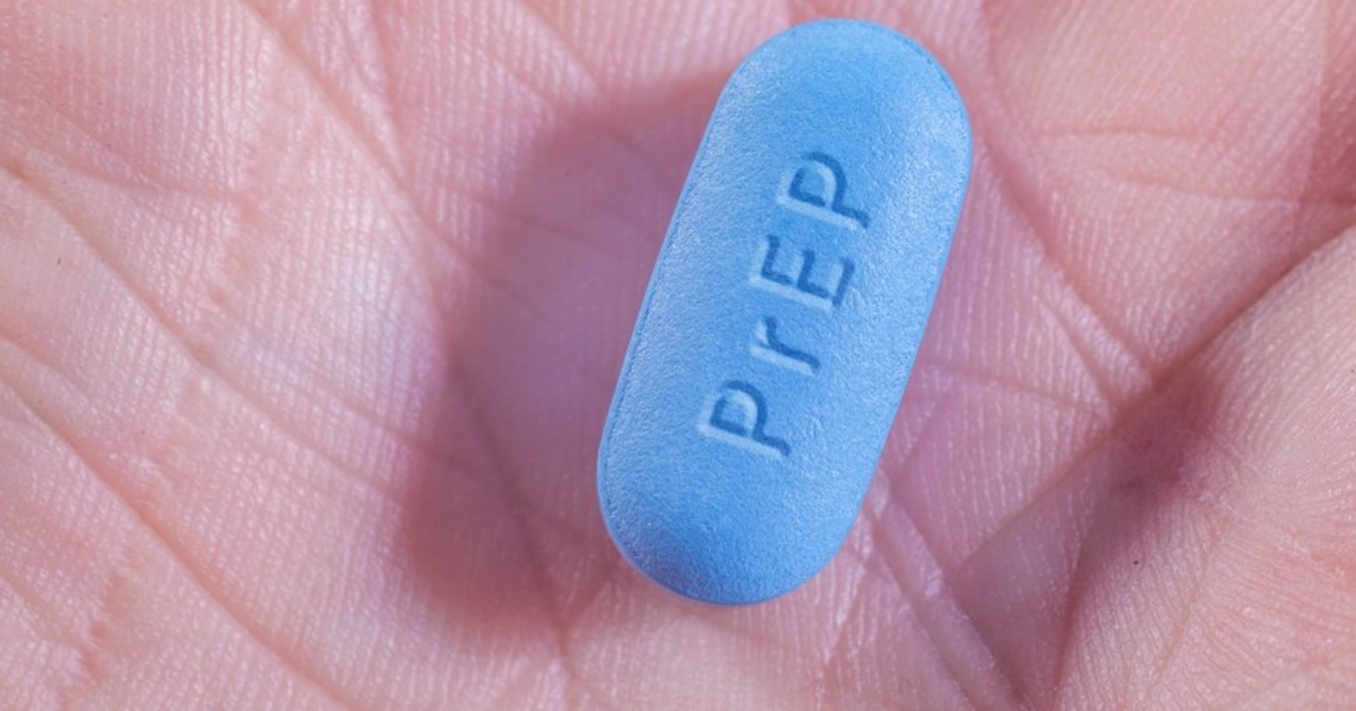 WHO HIV Department 
Shona Dalal
Annette Verster
Rachel Baggaley
Yannis Mameletzis
Virginia Macdonald

WHO regional and country offices

 GDG members and reviewers whom have contributed to WHO guidance, Technical briefs and implementation tools on PrEP
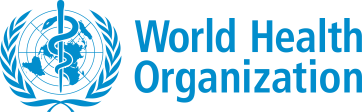